Vysoká škola technická a ekonomická 
Technicko-technologický ústav
Racionalizace skladové logistiky ve společnosti  Disk CZ
Autor bakalářské práce : Martin Skočdopole
Vedoucí bakalářské práce : Ing. Martina Hlatká
Oponent bakalářské práce : Ing. Mária Chovancová
Motivace a důvodyk výběru tématu
Zaměstnání na technologické pozici ve vybrané společnosti

Praktická orientace v dané problematice

Možnost aplikování výsledků v praxi
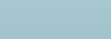 Cíl práce
Cílem práce je na základě analýzy logistických aktivit společnosti Disk CZ přehodnotit její skladovou logistiku a navrhnou racionalizační opatření. V závěru provést vyhodnocení ekonomických dopadů návrhových opatření na firmu.
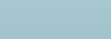 Společnost DISK CZ s.r.o.
Výroba lyží v závodu v Českých Budějovicích

Skladování materiálů ve zvláštních podmínkách

Potřeba rozšíření kapacity stávajícího chladícího skladu s ohledem na navyšování výroby

Vylepšení zmetkovitosti pomocí efektivnějšího skladování laminátových komponentů
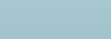 Použité metody
Metoda sběru, shromažďování a zpracování dat

Metoda analýzy a syntézy

Komparace dvou nastalých variant

Výkresová dokumentace

Doba návratnosti investice
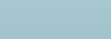 Popis stávajícího stavu
Aktuální schéma chladícího skladu
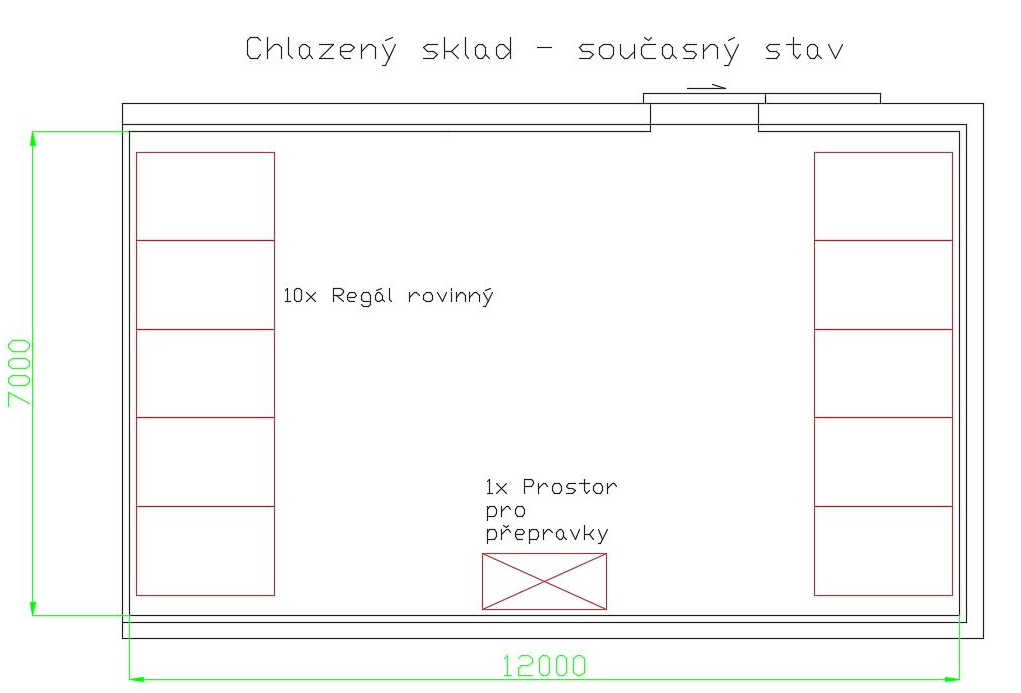 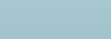 Varianta 1 – reorganizace
Navýšení skladovací kapacity pomocí reorganizace skladového prostoru
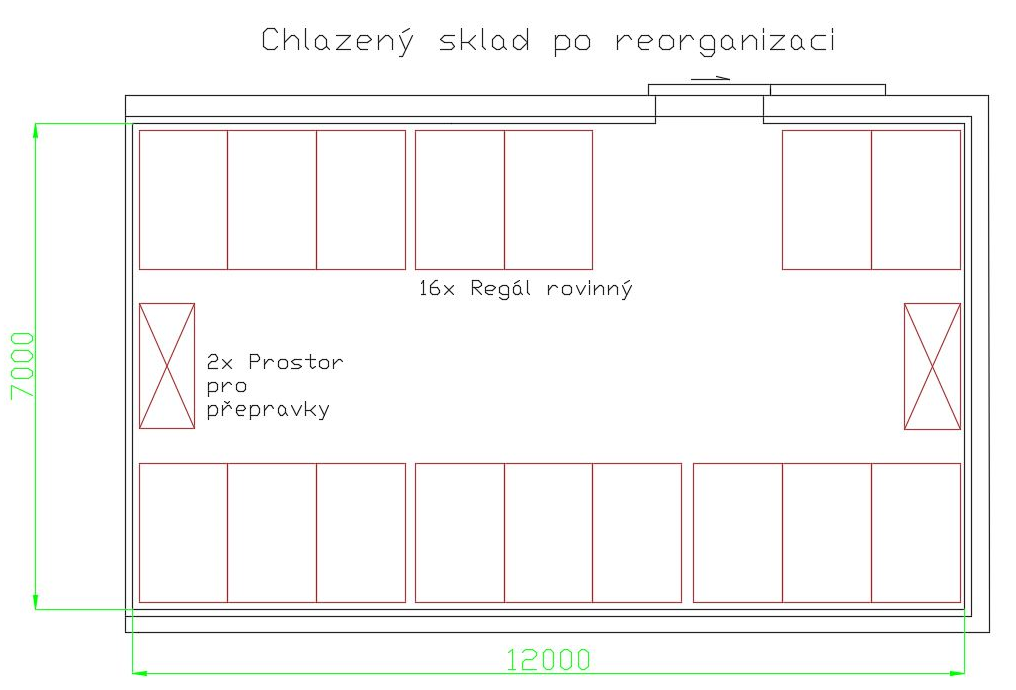 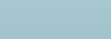 Varianta 2 – výstavba nového chladícího objektu
Využití stávajících skladovacích prostor. Výstavba počítá i s dalším navýšením výroby. 
Laminátový materiál přesunut blíže ke druhému středisku.
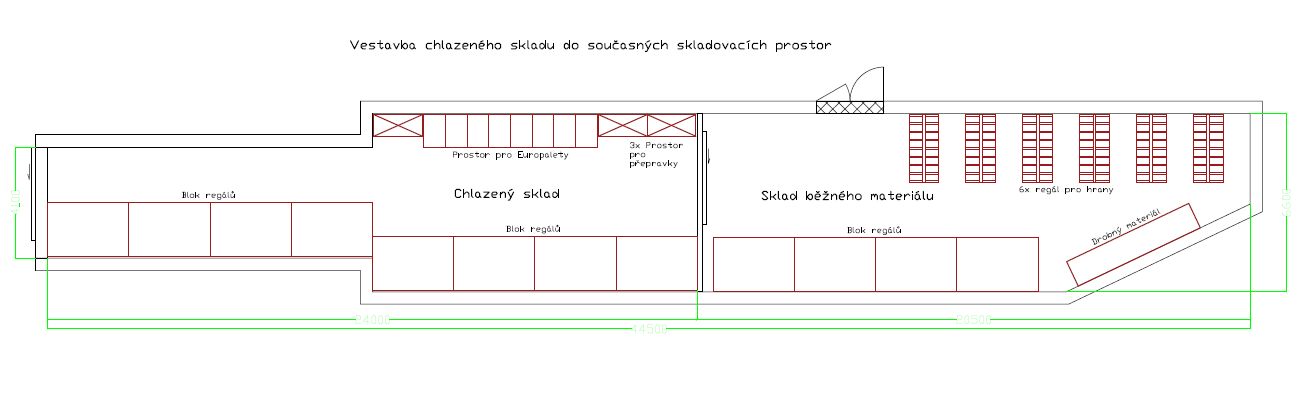 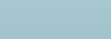 Závěrečné shrnutí
Výběr varianty č. 2 – výstavba nového chladícího skladu v prostorách výrobního závodu

Výhody navržené varianty
 
 nízká doba návratnosti investice
 zefektivnění skladovacího procesu laminátového materiálu
 snížení zmetkovitosti způsobené vlivem nedostatečně uchovávaného materiálu
 restrukturalizace a reorganizace nevhodně řešeného skladovacího prostoru v divizi NPU
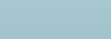 Doplňující dotazy
Budou Vámi navržená opatření zavedeny ve firmě? A konkrétně která varianta?
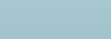 Konec prezentace
Děkuji za pozornost
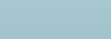